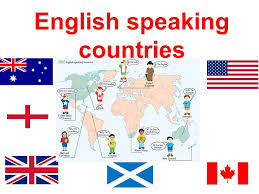 ENGLESKI JEZIK
3 April, 2020
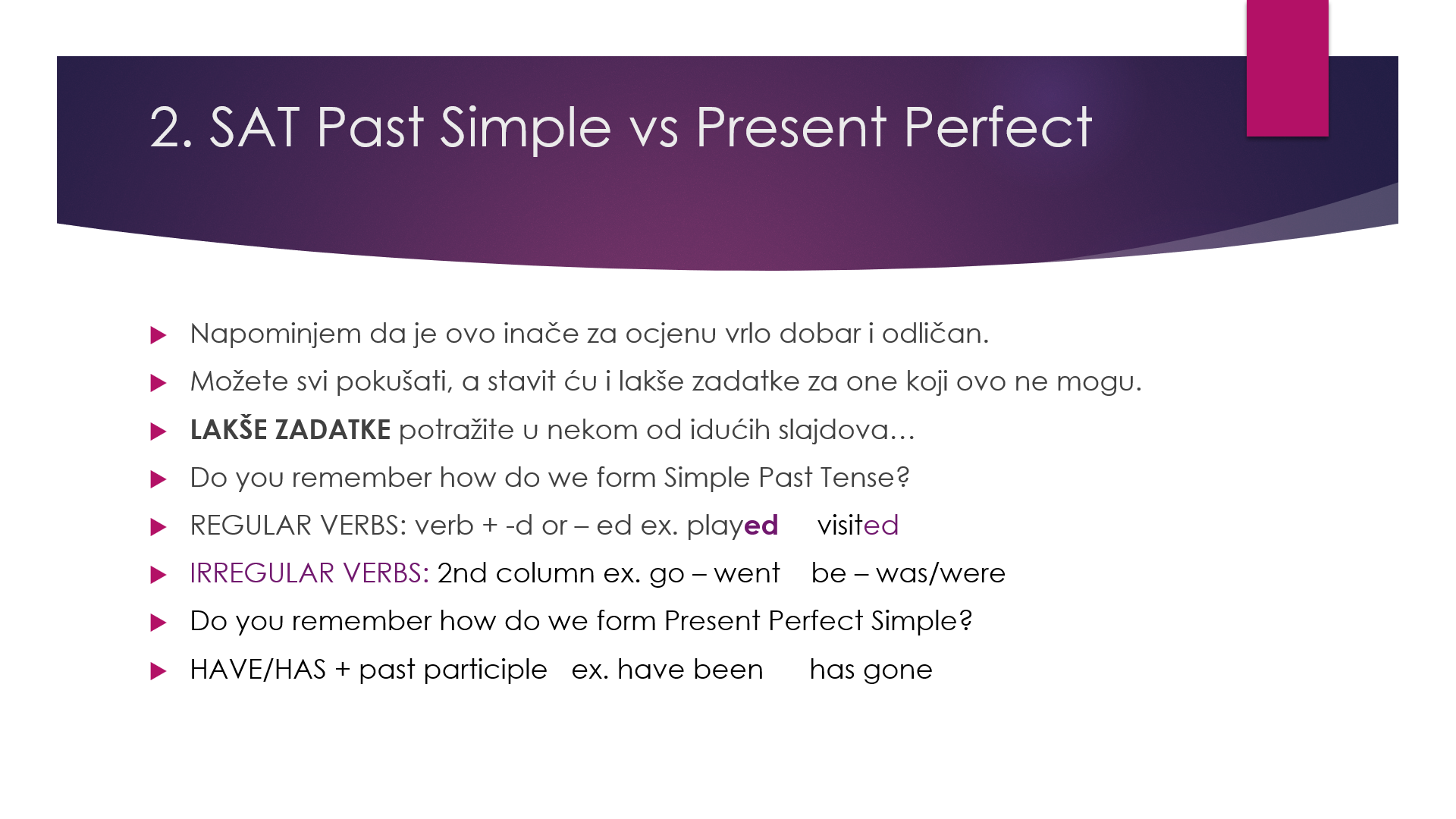 When do we use Past Simple Tense?

When do we use Present Perfect Simple?

Watch this and find out!!

Za koje radnje upotrebljavamo koje vrijeme? Prouči ovo da saznaš!!


https://spark.adobe.com/page/G264y20JH7Zgy/?fbclid=IwAR0rGqX5d1ggADD7UZQWgXcTAtUcO1D5AdPk0C_HiEO57vxPKUIG5xaLS2o





Zaviri malo i u bilježnicu i prisjeti se SIGNAL WORDS za Present Perfect Simple.
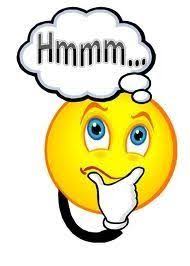 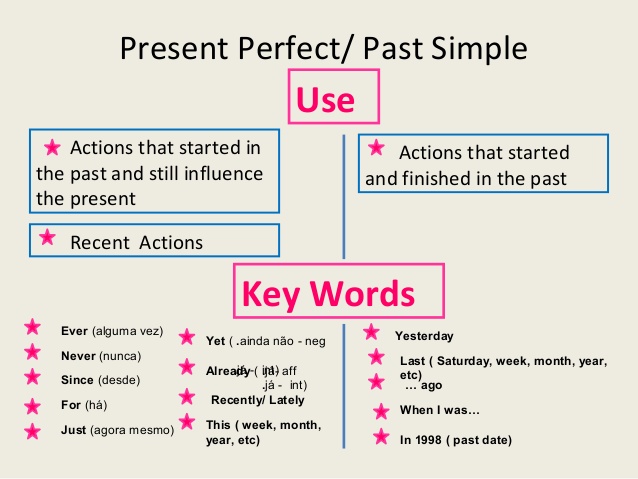 Dakle, Past Simple je glagolsko vrijeme koje je započelo i završilo u prošlosti. Znamo točno kada se je radnja odvijala.
Ex. I bought this car last week.

Present Perfect je glagolsko vrijeme koje je započelo u prošlosti i još uvijek traje: 
npr. I have lived here since 2004.
	Živim ovdje od 2004. g.

Ili je radnja završila u bližoj prošlosti i ima utjecaj na sadašnjost.
Ex. I have washed my car.  Oprao sam automobil (znači vidimo da je sada čist).
Present Perfect koristimo kada želimo reći što se je dogodilo, a ne kada se dogodilo.

I went to Paris last year.   - Past Simple

I have been in Paris.        - Present Perfect Simple
https://wordwall.net/hr/resource/986590/engleski-jezik/junior-5-present-perfect-vs-past-simple

https://wordwall.net/hr/resource/872514/present-perfect/past-simple-vs-present-perfect
Let’s practice…
Let’s practice…
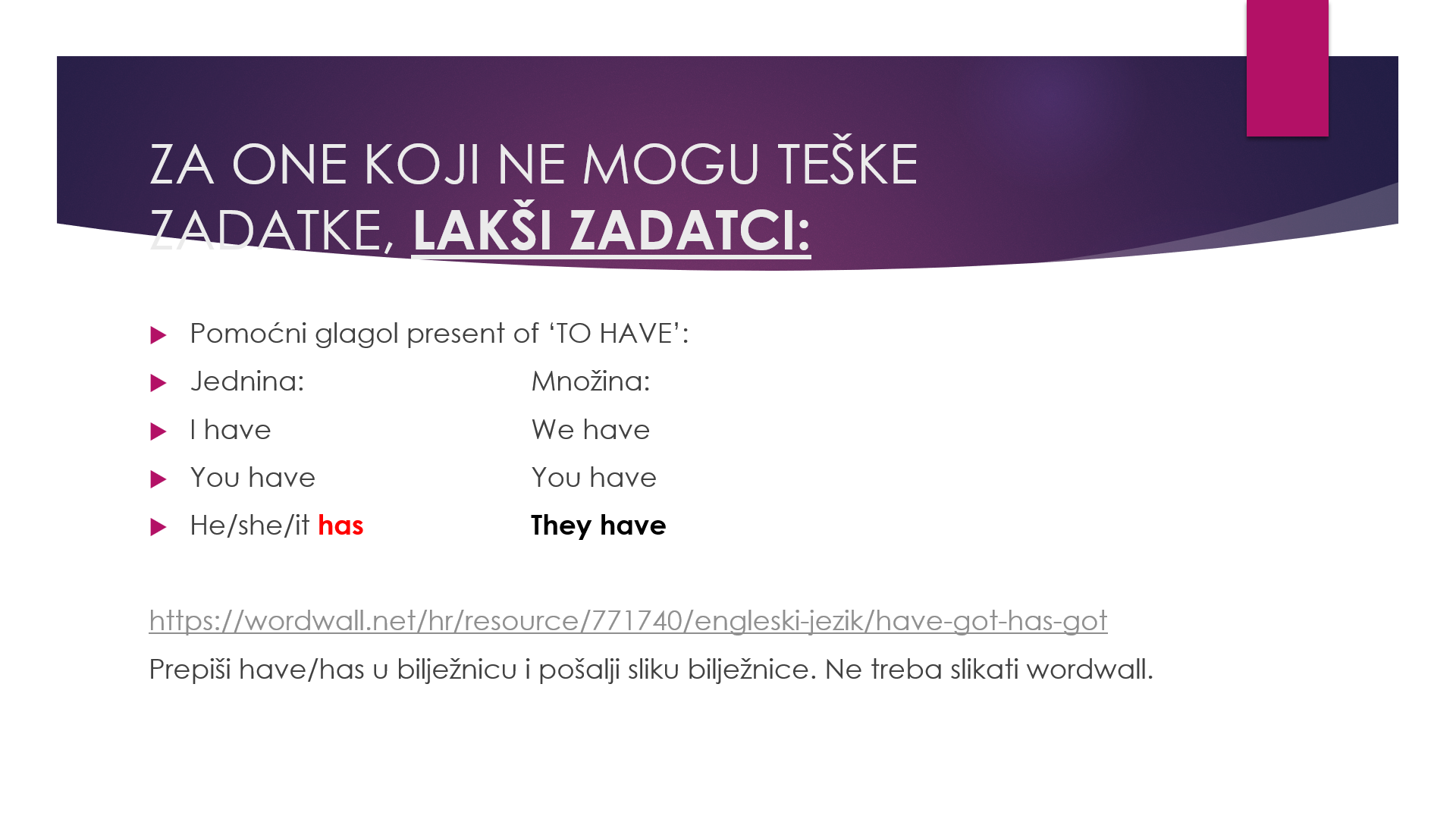 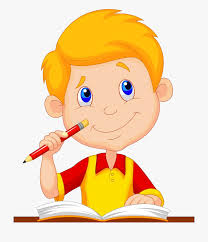 Evo poveznica iz prethodnog slajda:

https://wordwall.net/hr/resource/771740/engleski-jezik/have-got-has-got

Dakle, napisala sam već da oni koji rješavaju lakše zadatke pošalju sliku bilježnice.

Oni koji rješavaju Past Simple vs Present Perfect (svi koji planiraju imati više od ocjene 3): 

Napisati privatno u Yammer ili na mail kada upotrebljavamo Past Simple, a kada Present

 Perfect i napisati po 1 jednu rečenicu za svako vrijeme.
Precrtaj također i poster iz 4. slajda u bilježnicu.

VJEŽBA PAST SIMPLE TENSE-A, probajte svi… PRAVILNI GL. – d, - ed   NEPRAVILNI 2. stupac

									     DID/DIDN’T + INF.    -   UPITNI/NIJEČNI OBLIK
Provježbaj još i Simple Past Tense:

https://www.wisc-online.com/users/ivapal%C4%8Di%C4%87str%C4%8Di%C4%87/games/40151/past-simple


https://wordwall.net/resource/430013/efl/irregular-verbs-past-simple
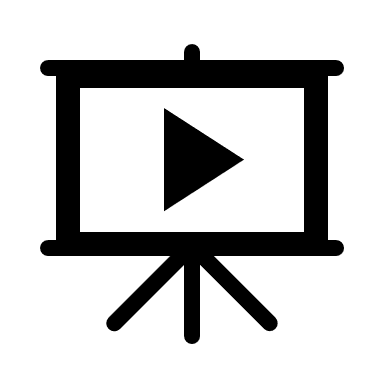 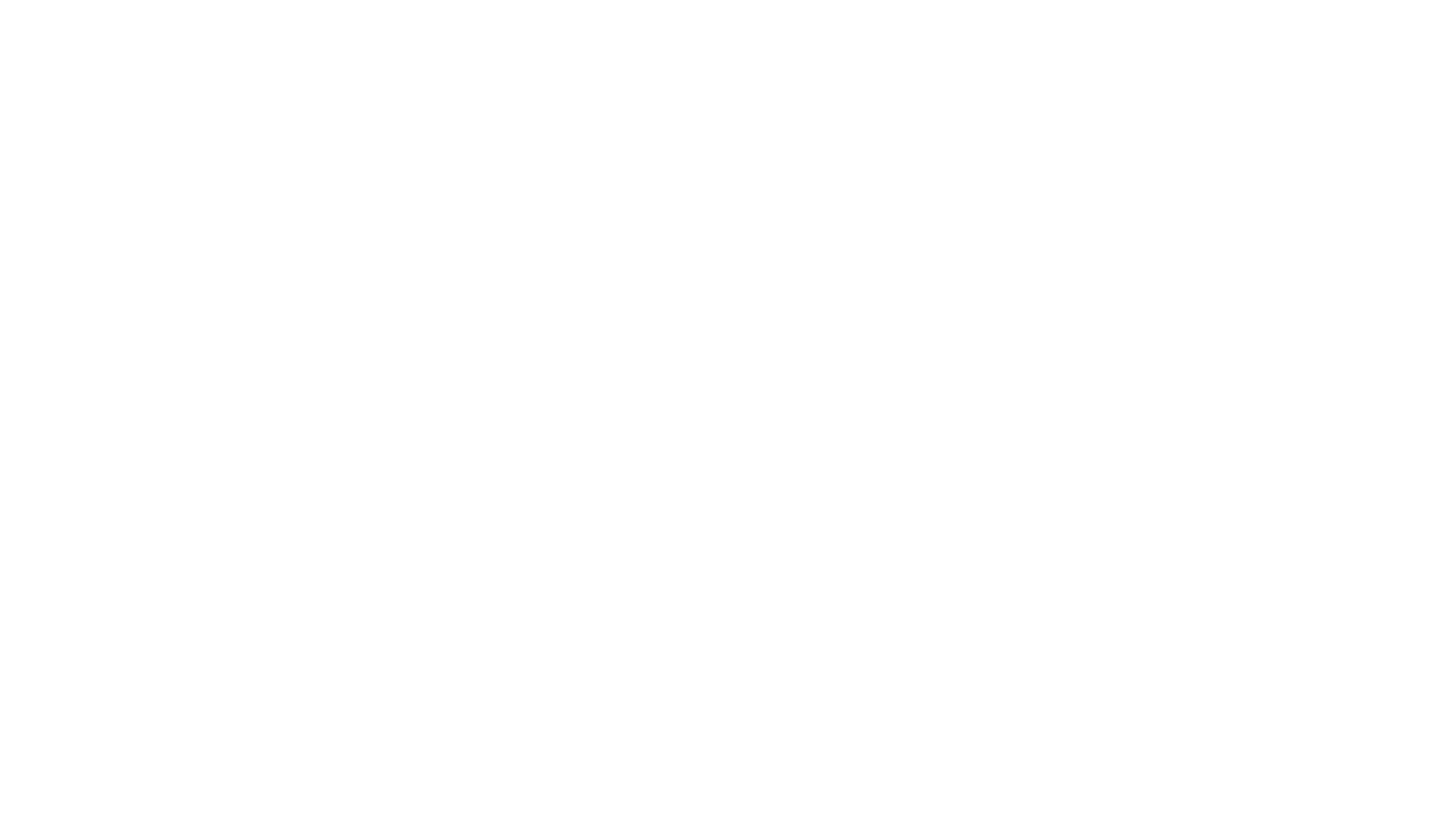 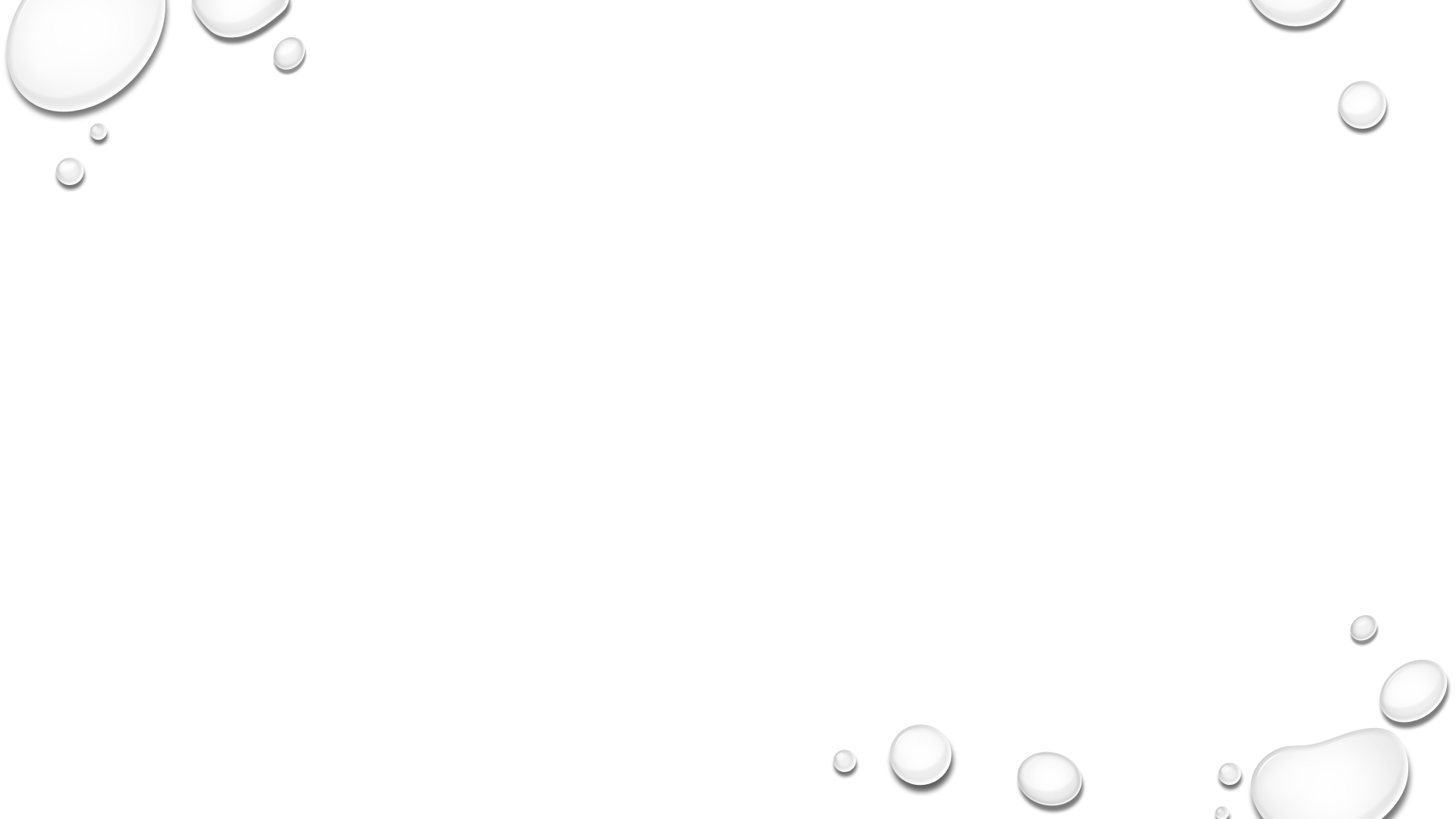 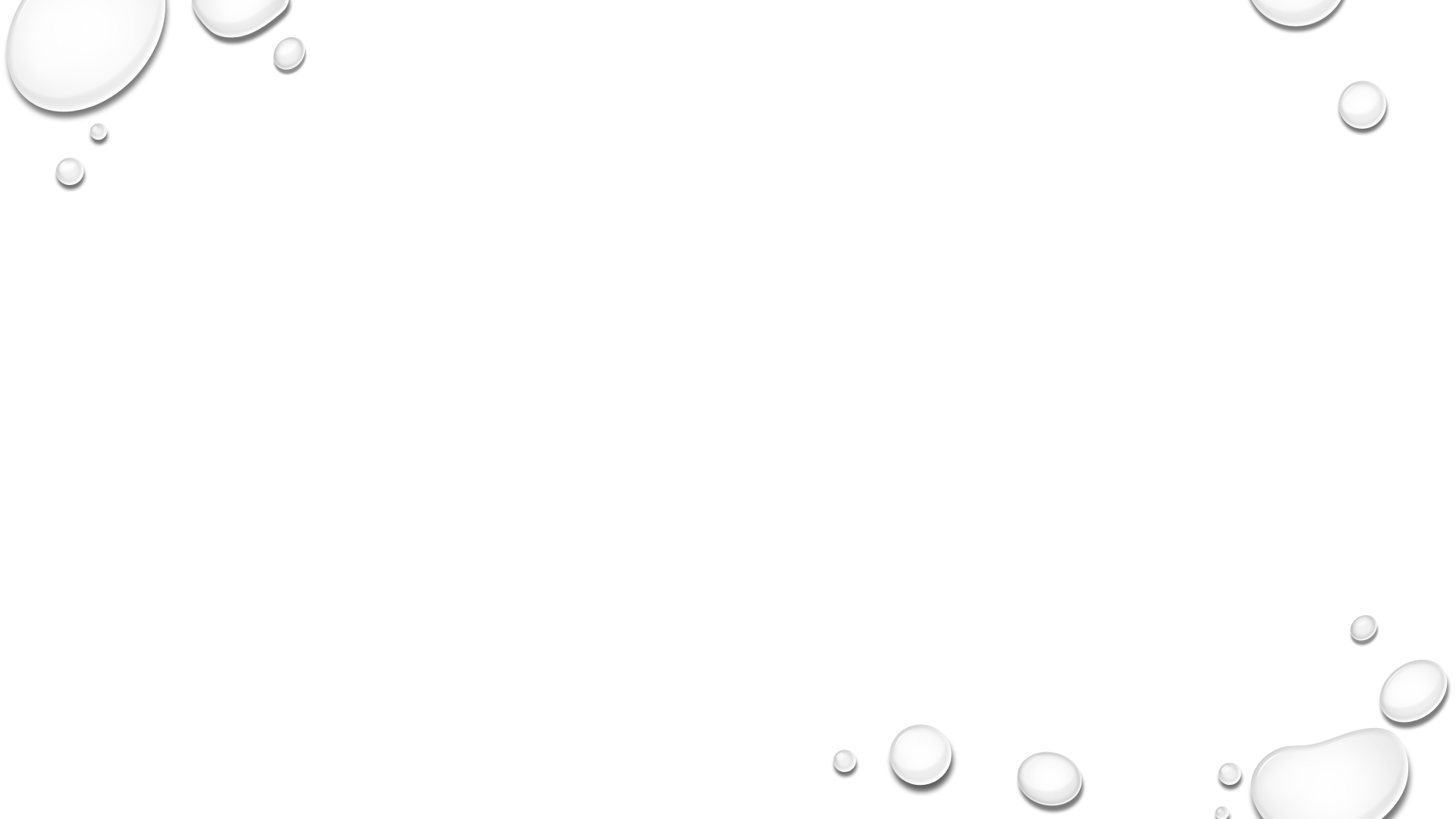